Figure 3. Selecting a dataset in the InterPro BioMart.
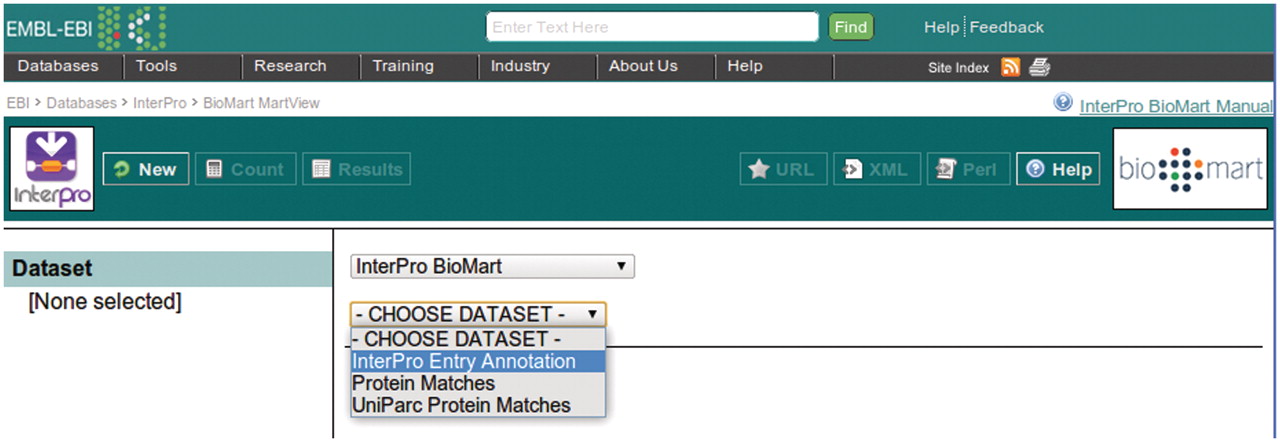 Database (Oxford), Volume 2011, , 2011, bar033, https://doi.org/10.1093/database/bar033
The content of this slide may be subject to copyright: please see the slide notes for details.
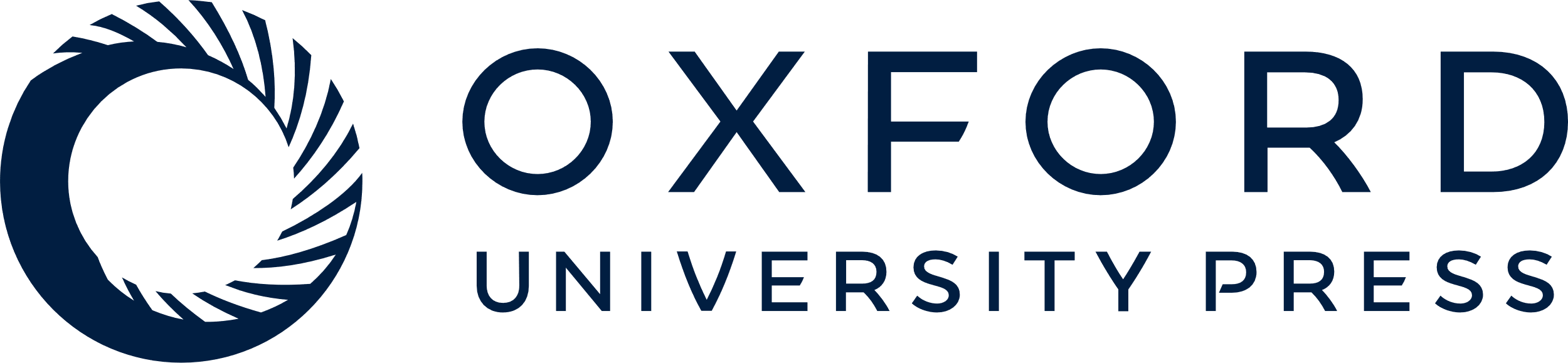 [Speaker Notes: Figure 3. Selecting a dataset in the InterPro BioMart.


Unless provided in the caption above, the following copyright applies to the content of this slide: © The Author(s) 2011. Published by Oxford University Press.This is Open Access article distributed under the terms of the Creative Commons Attribution Non-Commercial License (http://creativecommons.org/licenses/by-nc/2.5), which permits unrestricted non-commercial use, distribution, and reproduction in any medium, provided the original work is properly cited.]